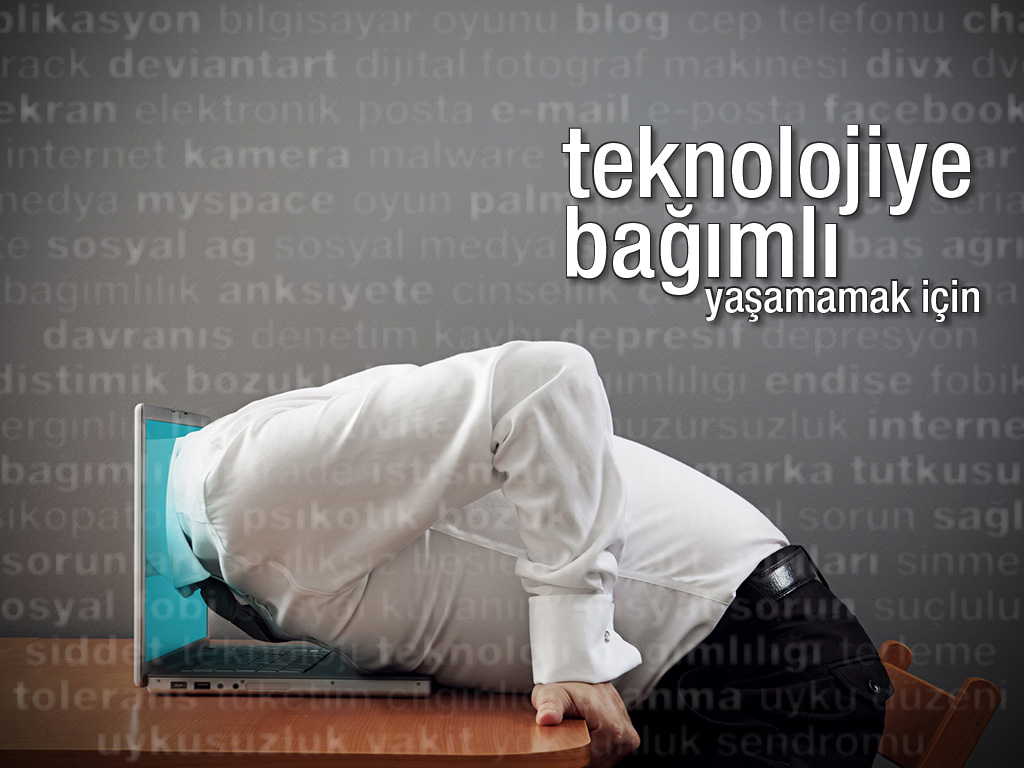 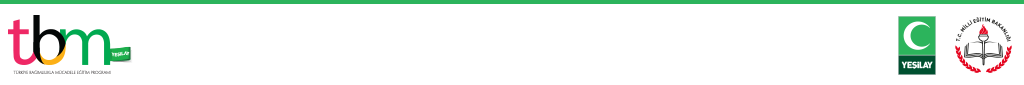 [Speaker Notes: Bu sunudaki içeriğin daha ayrıntılı hâline Yeşilay tarafından lise çağı öğrencilerine ve çocuklara yönelik hazırlanmış aşağıdaki kitapçıktan ulaşabilirsiniz:
Teknolojiye Bağımlı Yaşamamak İçin, Mehmet Dinç, 2014, İstanbul, Yeşilay TBM Alan Kitaplığı Dizisi No: 4.]
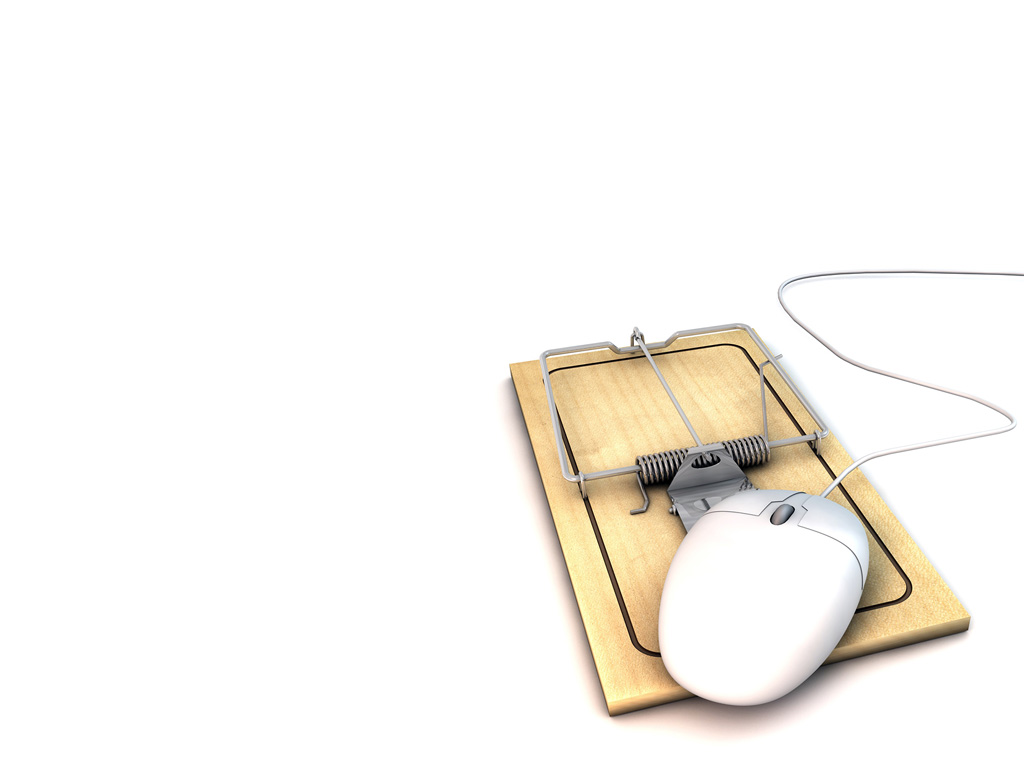 Teknoloji Bağımlılığı Nedir?
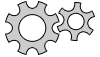 [Speaker Notes: Ayrıca bakınız: Teknolojiye Bağımlı Yaşamamak İçin adlı Yeşilay tarafından hazırlanmış kitapçık, s. 2.]
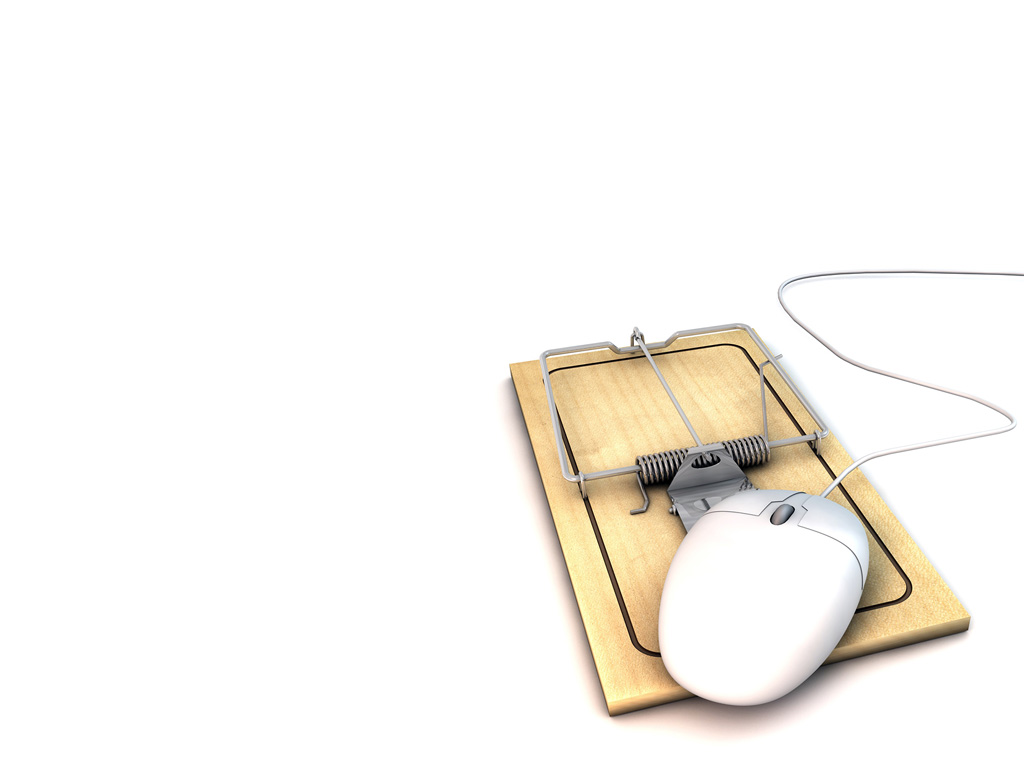 Teknoloji Bağımlılığı Nedir?
Teknoloji bağımlılığı, teknolojiyi kullanmada ve onunla ilişkide kişinin iradesini kaybetmesi, kendini denetleyememesi ve onsuz bir yaşam sürememeye başlaması hâlidir.
Teknoloji bağımlısı olan kişide teknoloji kullanımı ve onunla bağlantılı eylemler kişinin hayatının ciddi bir bölümünü kaplar, kişi yapmak zorunda olduğu işleri yapmaz veya durmadan erteler.
[Speaker Notes: Ayrıca bakınız: Teknolojiye Bağımlı Yaşamamak İçin adlı Yeşilay tarafından hazırlanmış kitapçık, s. 2.]
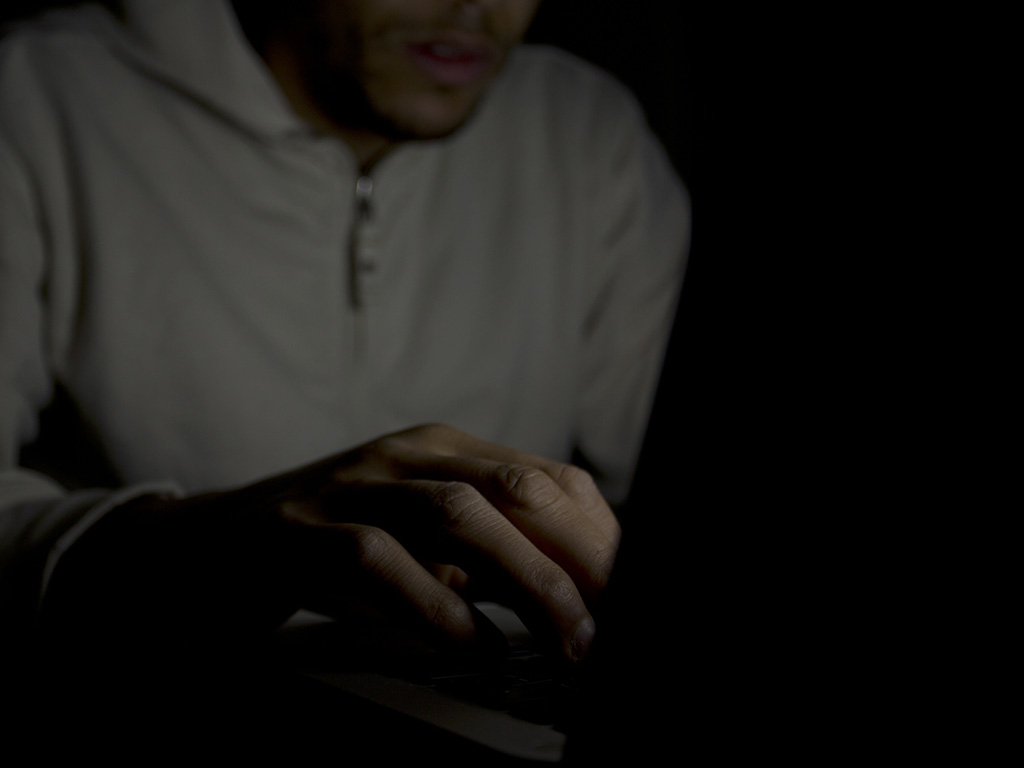 Adım Adım Teknoloji Bağımlılığı
Deneysel Kullanım: Merak
Kişi herhangi bir şekilde bir site, bir oyun, bir uygulama veya benzer bir teknoloji ürününden haberdar olur, onu merak eder ve dener.

Sosyal Kullanım: Grupla Olmak
Kişinin belli bir teknolojik ürünü devamlı ve düzenli olarak kullanan bir çevresi vardır, o çevreye girmek veya grup içinde kalmak üzere kendisi de kullanır, grubun gündemine dâhil olur, dışında kalmaktan kurtulur.

Operasyonel Kullanım: Belli Bir Amaç Gütmek
Kişi zevk almak, problemlerden kaçmak, boş zaman doldurmak, can sıkıntısından kurtulmak, insanlardan uzak kalmak gibi bir amaçla bir teknolojik ürünü kullanmaya başlar ve kullanmaya devam eder.

Bağımlı Kullanım: Sorunun Ağına Takılıp Kalmak
Kişinin artık kullanmak için herhangi bir sebebe ihtiyacı yoktur, bütün zamanını ve eylemlerini sırf bağlandığı teknoloji ürününe göre belirler ve o ürün için hasreder.
[Speaker Notes: Ayrıca bakınız: Teknolojiye Bağımlı Yaşamamak İçin adlı Yeşilay tarafından hazırlanmış kitapçık, s. 4-5 ve 6-7.]
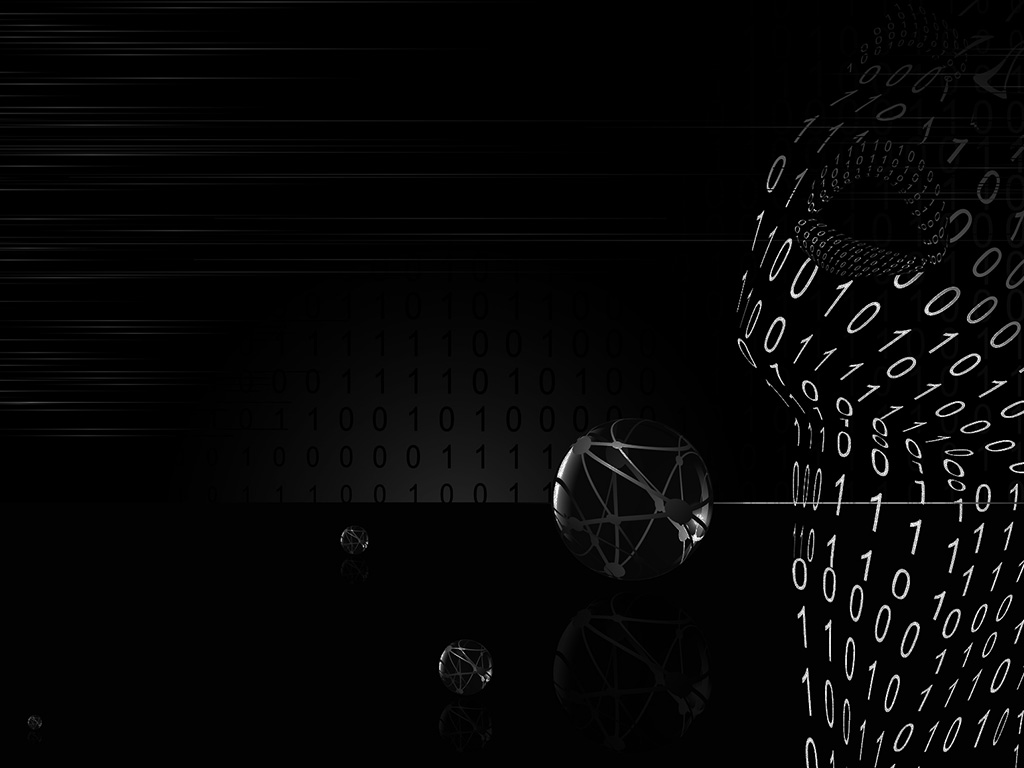 Zararı Ne?
Düşünce süreçleri bozulabilir.
Kişiler arası duyarlılıklar azalabilir.
Genel sağlık düzeyi düşebilir.
Obsesif, depresif, kaygılı, düşmanca, fobik, paranoid düşünceler artabilir.
Çocuk ve gençlerde sosyal gelişim gerileyebilir.
Öz güven gerilemesi oluşabilir.
Sosyal kaygı düzeyi ve saldırganlık artabilir.
Yalnızlaşma, yüz yüze ilişki kurmakta güçlük yaşama gibi sorunlar ortaya çıkabilir.
Çocukların beyinlerindeki temporal dopaminerjik aktivitede artış olabilir.
Hiperaktivite bozukluğu gelişebilir.
Anksiyete bozukluğu, psikotik bozukluk, depresyon veya distimik bozukluk, duygudurum bozukluğu, madde kullanımı gibi psikiyatrik sorunlar yaşanabilir.
[Speaker Notes: Ayrıca bakınız: Teknolojiye Bağımlı Yaşamamak İçin adlı Yeşilay tarafından hazırlanmış kitapçık, s. 8-9 ve 10-11.]
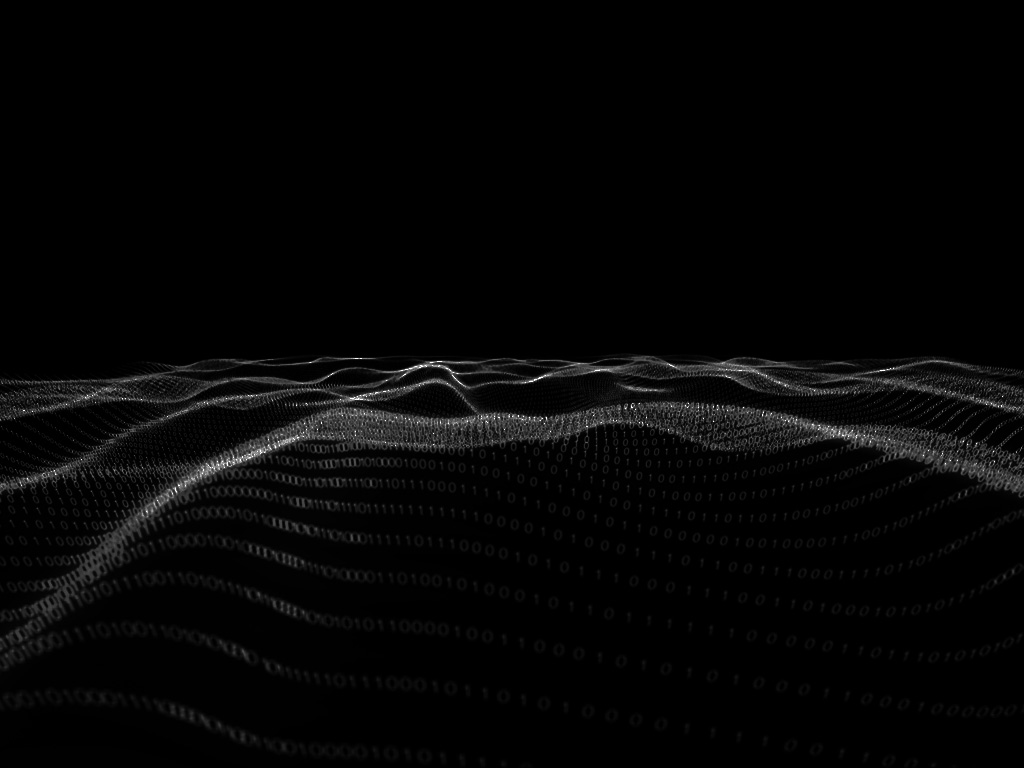 Teknoloji Bağımlısının Yolundaki Duraklar
Her geçen gün kullanım artar.
Yoksunluk sendromu yaşanır.
Kontrol çabaları başarısız olur.
Teknolojik aracı yahut ürünü kullanmak bağımlının hayatının merkezine oturur.
Bağımlının hayatı gitgide fakirleşir.
Bağımlı bağımlı olduğu ürünle düşündüğünden ve planladığından daha uzun süre harcamaya başlar.
Bedensel sorunlar ortaya çıkmaya başlar.
Psikolojik gelişim yara alır.
Duygudurum bozulur.
Bağımlı, yakınlarıyla çatışmalar ve kavgalar yaşar.
Teknoloji bağımlısı yapması gereken işleri yapmaz, sorumluluklarını yerine getirmez; işlevsellik bozulur.
Zihin kilitlenir.
Yalanlar söylenir.
Uyku düzeni bozulur.
Yemek düzeni bozulur.
[Speaker Notes: Ayrıca bakınız: Teknolojiye Bağımlı Yaşamamak İçin adlı Yeşilay tarafından hazırlanmış kitapçık, s. 14-19.]
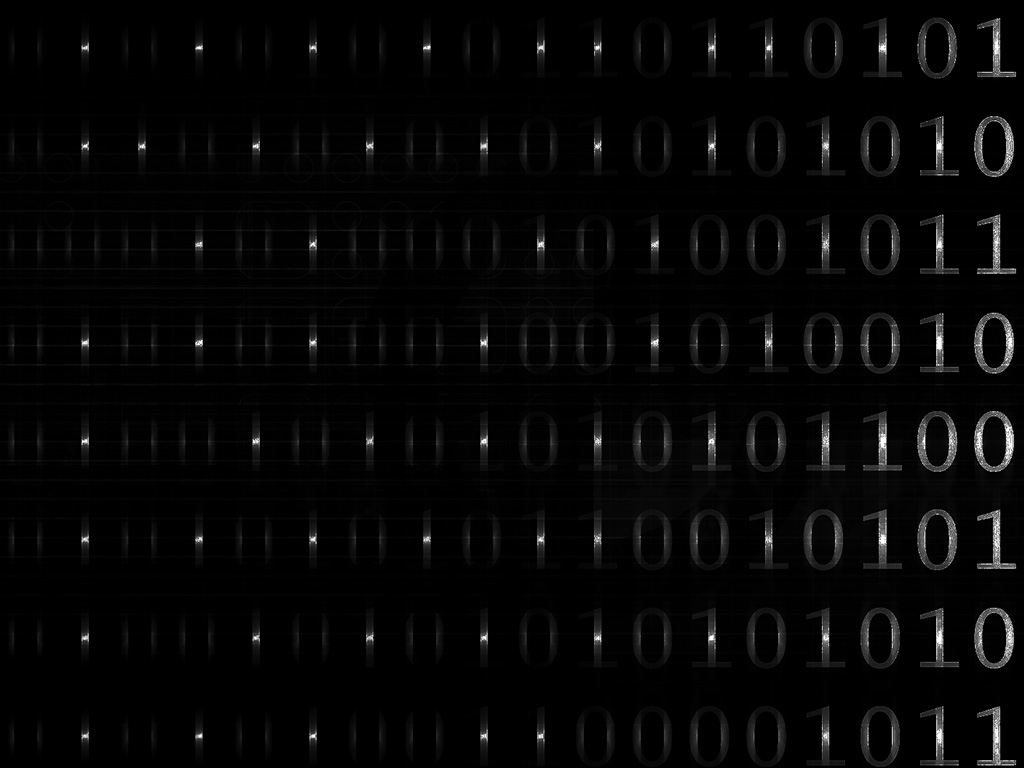 Teknoloji Bağımlısının Bu Kötü Yola Girmesinin Kökündeki Sebepler Nelerdir?
Kontrolsüz ve ölçüsüz kullanımın ne olduğuna dair bilgi eksikliği
Bağımlılığın sonuçlarını bilmemek veya önemsememek
Merak duygusunu kontrol edememek
Bağımlı arkadaş çevresinin içerisinde bulunmak
Can sıkıntısı ve yapacak daha iyi bir şey bulamamak
Dışlanma korkusuyla arkadaşlarının her istediğini kabul etmek
Problemleri nasıl çözeceğini bilmemek ve sorunları çözmek yerine teknolojiye yönelmek
Dürtüleri kontrol etmekte zorlanmak
Aşırı içekapanıklık
Çevre tarafından beğenilmeme korkusu
Karamsar düşünce yapısı
Hayatta doğru bir hedef bulamamak
Öz güven duygusu eksikliği
Hayatı sevmemek
Sosyal ilişki kuramamak
Kendini tanımamak ve gerçek hayatta yapabileceklerini bilmemek
Gerçek dünyada başarılamayan şeyleri sanal dünyada elde etmeye çalışmak
[Speaker Notes: Ayrıca bakınız: Teknolojiye Bağımlı Yaşamamak İçin adlı Yeşilay tarafından hazırlanmış kitapçık, s. 20-21.]
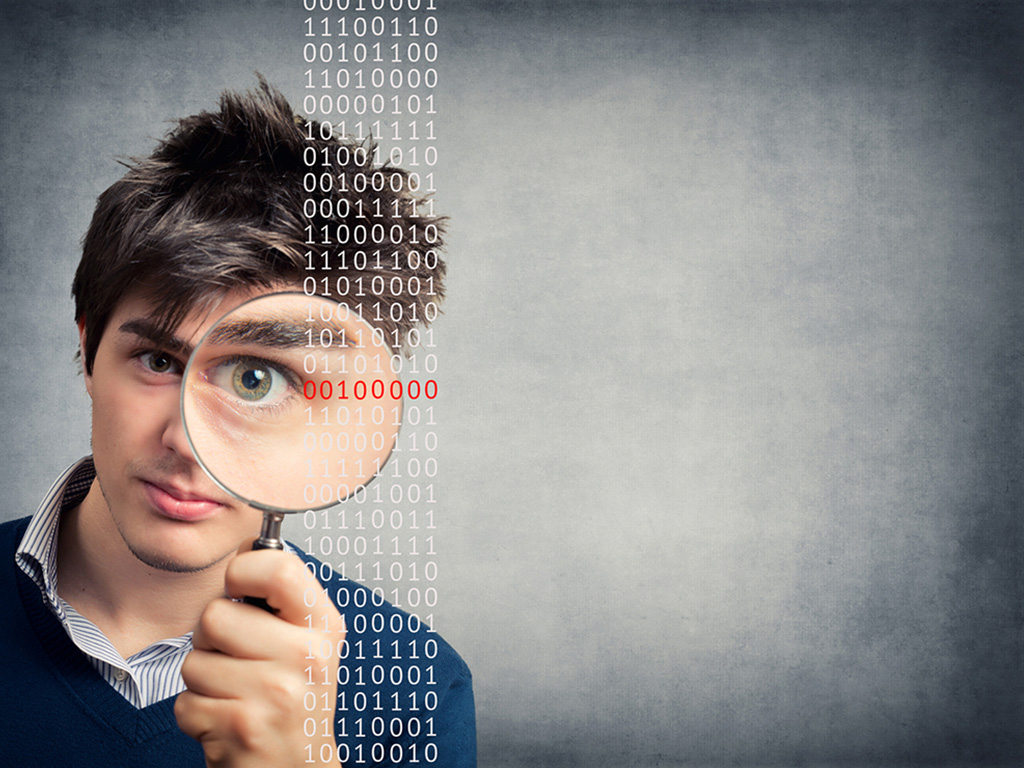 Benim Durumum Ne Acaba?
Soruları okuyup kendinizi değerlendiriniz. Kendinize yukarıdaki puanlardan uygun olanı veriniz ve verdiğiniz puanı not ediniz. Testin sonunda puanlarınızı toplayınız. Böylece internet ve teknoloji bağımlılığı konusunda durumunuzu belirlemiş olacaksınız.
[Speaker Notes: Ayrıca bakınız: Teknolojiye Bağımlı Yaşamamak İçin adlı Yeşilay tarafından hazırlanmış kitapçık, s. 22-25.]
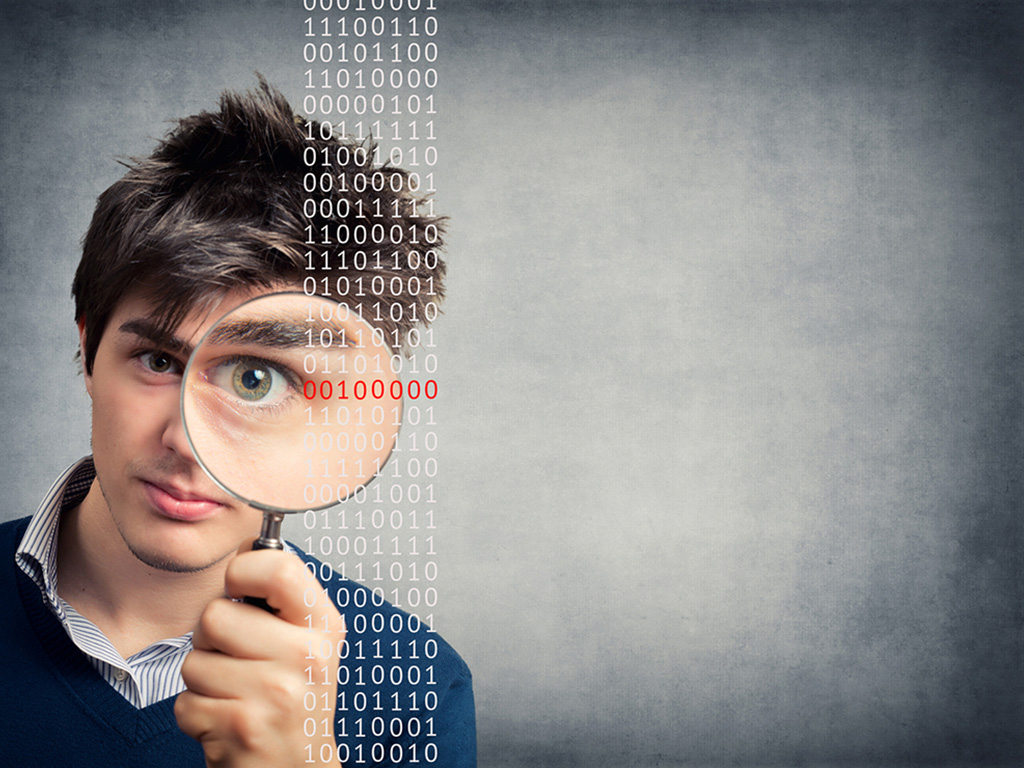 Benim Durumum Ne Acaba?
Soruları okuyup kendinizi değerlendiriniz. Kendinize yukarıdaki puanlardan uygun olanı veriniz ve verdiğiniz puanı not ediniz. Testin sonunda puanlarınızı toplayınız. Böylece internet ve teknoloji bağımlılığı konusunda durumunuzu belirlemiş olacaksınız.
[Speaker Notes: Ayrıca bakınız: Teknolojiye Bağımlı Yaşamamak İçin adlı Yeşilay tarafından hazırlanmış kitapçık, s. 22-25.]
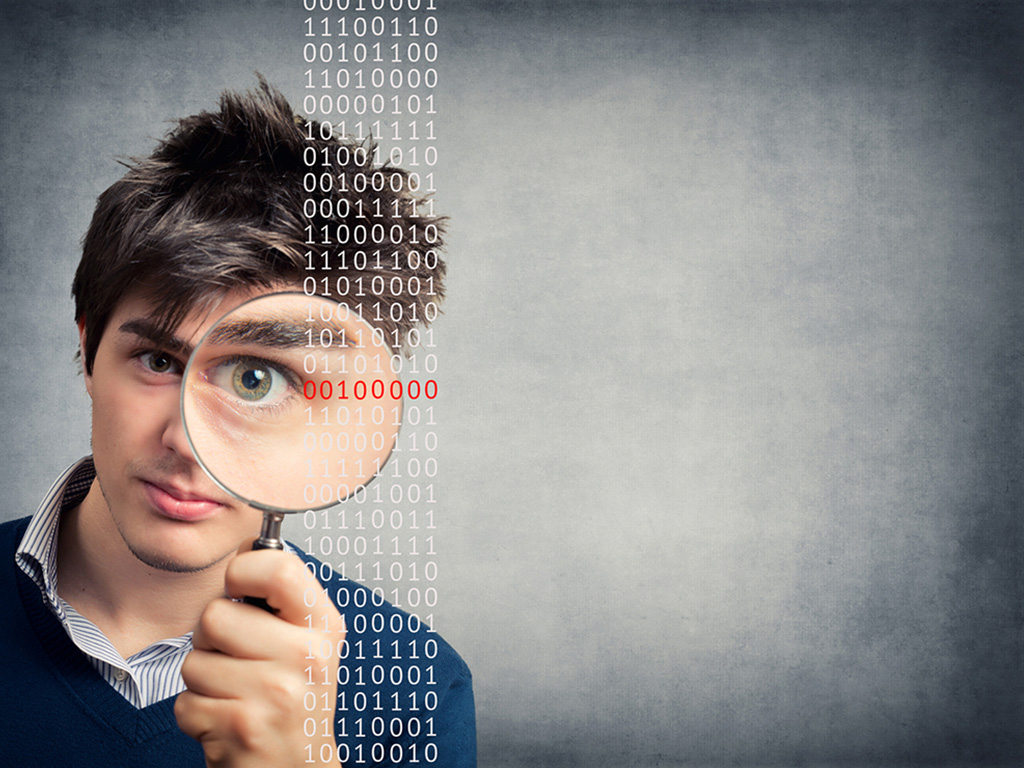 Benim Durumum Ne Acaba?
Soruları okuyup kendinizi değerlendiriniz. Kendinize yukarıdaki puanlardan uygun olanı veriniz ve verdiğiniz puanı not ediniz. Testin sonunda puanlarınızı toplayınız. Böylece internet ve teknoloji bağımlılığı konusunda durumunuzu belirlemiş olacaksınız.
[Speaker Notes: Ayrıca bakınız: Teknolojiye Bağımlı Yaşamamak İçin adlı Yeşilay tarafından hazırlanmış kitapçık, s. 22-25.]
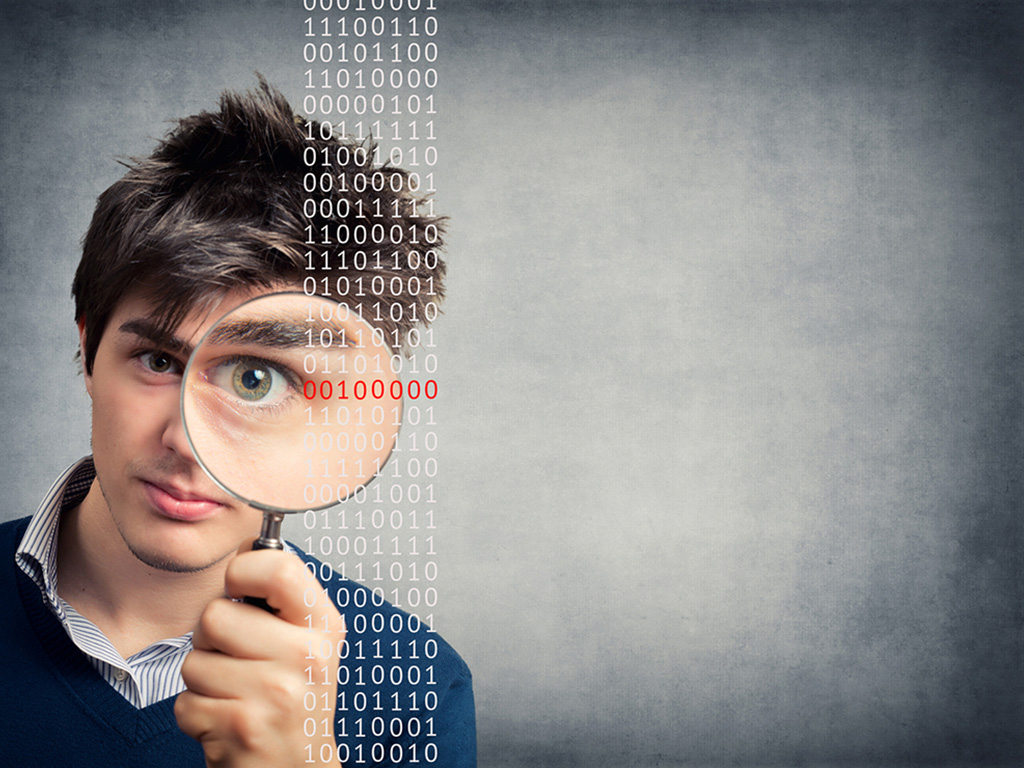 Benim Durumum Ne Acaba?
Soruları okuyup kendinizi değerlendiriniz. Kendinize yukarıdaki puanlardan uygun olanı veriniz ve verdiğiniz puanı not ediniz. Testin sonunda puanlarınızı toplayınız. Böylece internet ve teknoloji bağımlılığı konusunda durumunuzu belirlemiş olacaksınız.
[Speaker Notes: Ayrıca bakınız: Teknolojiye Bağımlı Yaşamamak İçin adlı Yeşilay tarafından hazırlanmış kitapçık, s. 22-25.]
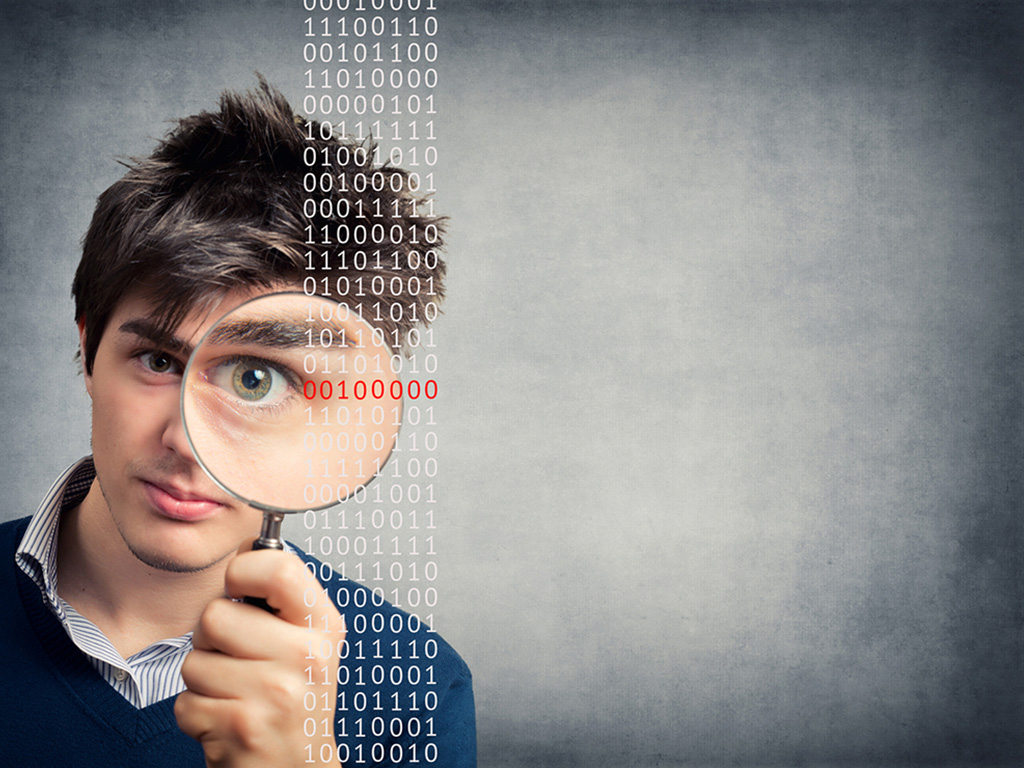 Benim Durumum Ne Acaba?
Soruları okuyup kendinizi değerlendiriniz. Kendinize yukarıdaki puanlardan uygun olanı veriniz ve verdiğiniz puanı not ediniz. Testin sonunda puanlarınızı toplayınız. Böylece internet ve teknoloji bağımlılığı konusunda durumunuzu belirlemiş olacaksınız.
[Speaker Notes: Ayrıca bakınız: Teknolojiye Bağımlı Yaşamamak İçin adlı Yeşilay tarafından hazırlanmış kitapçık, s. 22-25.]
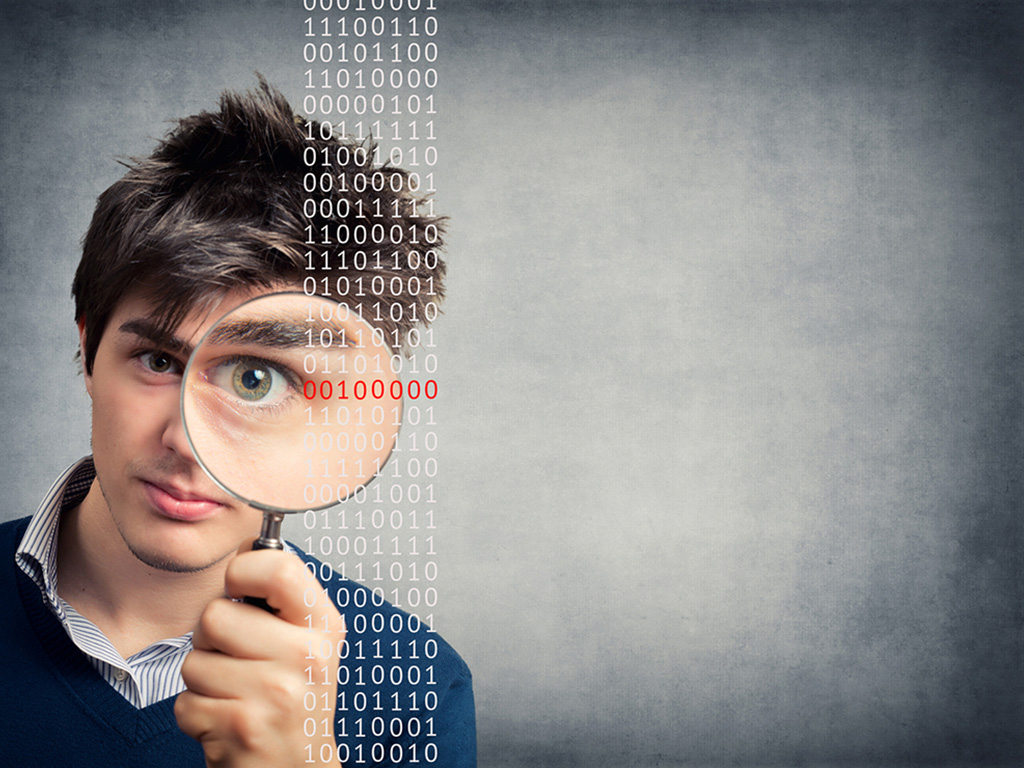 Benim Durumum Ne Acaba?
Soruları okuyup kendinizi değerlendiriniz. Kendinize yukarıdaki puanlardan uygun olanı veriniz ve verdiğiniz puanı not ediniz. Testin sonunda puanlarınızı toplayınız. Böylece internet ve teknoloji bağımlılığı konusunda durumunuzu belirlemiş olacaksınız.
[Speaker Notes: Ayrıca bakınız: Teknolojiye Bağımlı Yaşamamak İçin adlı Yeşilay tarafından hazırlanmış kitapçık, s. 22-25.]
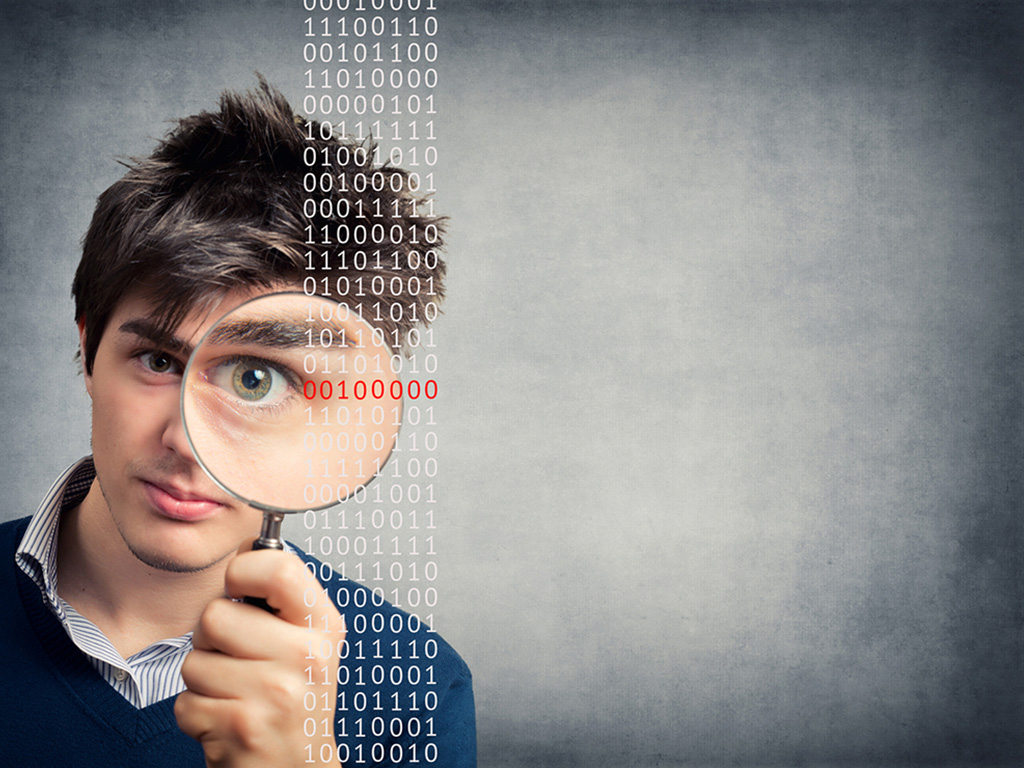 Benim Durumum Ne Acaba?
Soruları okuyup kendinizi değerlendiriniz. Kendinize yukarıdaki puanlardan uygun olanı veriniz ve verdiğiniz puanı not ediniz. Testin sonunda puanlarınızı toplayınız. Böylece internet ve teknoloji bağımlılığı konusunda durumunuzu belirlemiş olacaksınız.
[Speaker Notes: Ayrıca bakınız: Teknolojiye Bağımlı Yaşamamak İçin adlı Yeşilay tarafından hazırlanmış kitapçık, s. 22-25.]
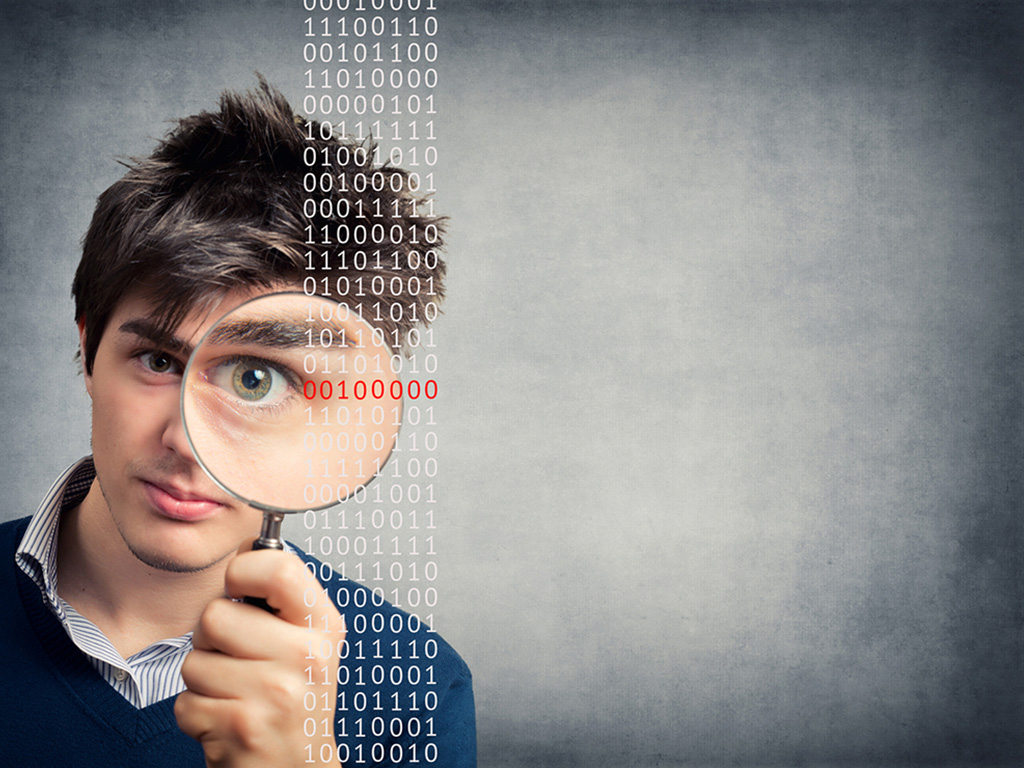 Benim Durumum Ne Acaba?
Soruları okuyup kendinizi değerlendiriniz. Kendinize yukarıdaki puanlardan uygun olanı veriniz ve verdiğiniz puanı not ediniz. Testin sonunda puanlarınızı toplayınız. Böylece internet ve teknoloji bağımlılığı konusunda durumunuzu belirlemiş olacaksınız.
[Speaker Notes: Ayrıca bakınız: Teknolojiye Bağımlı Yaşamamak İçin adlı Yeşilay tarafından hazırlanmış kitapçık, s. 22-25.]
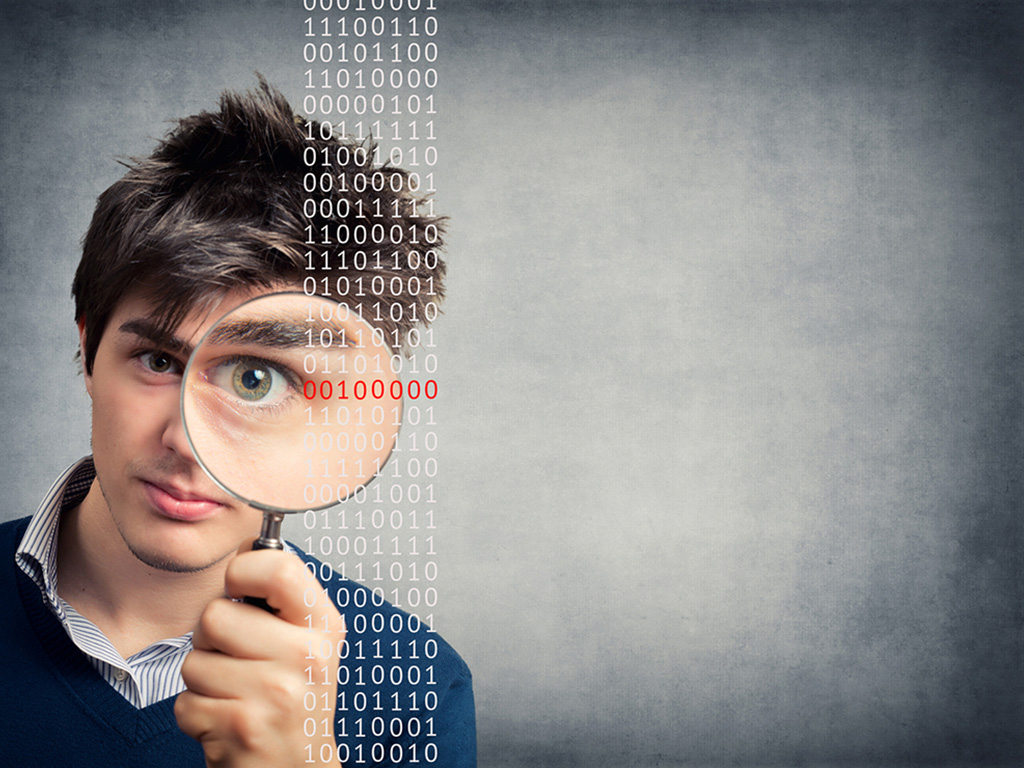 Benim Durumum Ne Acaba?
Soruları okuyup kendinizi değerlendiriniz. Kendinize yukarıdaki puanlardan uygun olanı veriniz ve verdiğiniz puanı not ediniz. Testin sonunda puanlarınızı toplayınız. Böylece internet ve teknoloji bağımlılığı konusunda durumunuzu belirlemiş olacaksınız.
[Speaker Notes: Ayrıca bakınız: Teknolojiye Bağımlı Yaşamamak İçin adlı Yeşilay tarafından hazırlanmış kitapçık, s. 22-25.]
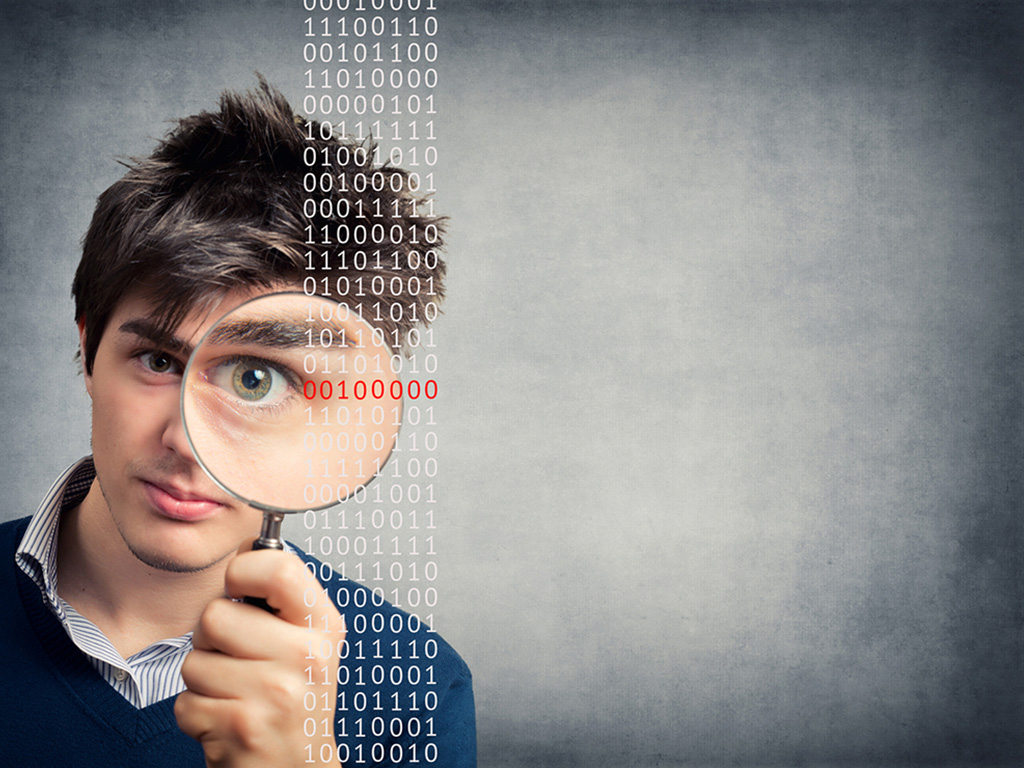 Benim Durumum Ne Acaba?
Soruları okuyup kendinizi değerlendiriniz. Kendinize yukarıdaki puanlardan uygun olanı veriniz ve verdiğiniz puanı not ediniz. Testin sonunda puanlarınızı toplayınız. Böylece internet ve teknoloji bağımlılığı konusunda durumunuzu belirlemiş olacaksınız.
[Speaker Notes: Ayrıca bakınız: Teknolojiye Bağımlı Yaşamamak İçin adlı Yeşilay tarafından hazırlanmış kitapçık, s. 22-25.]
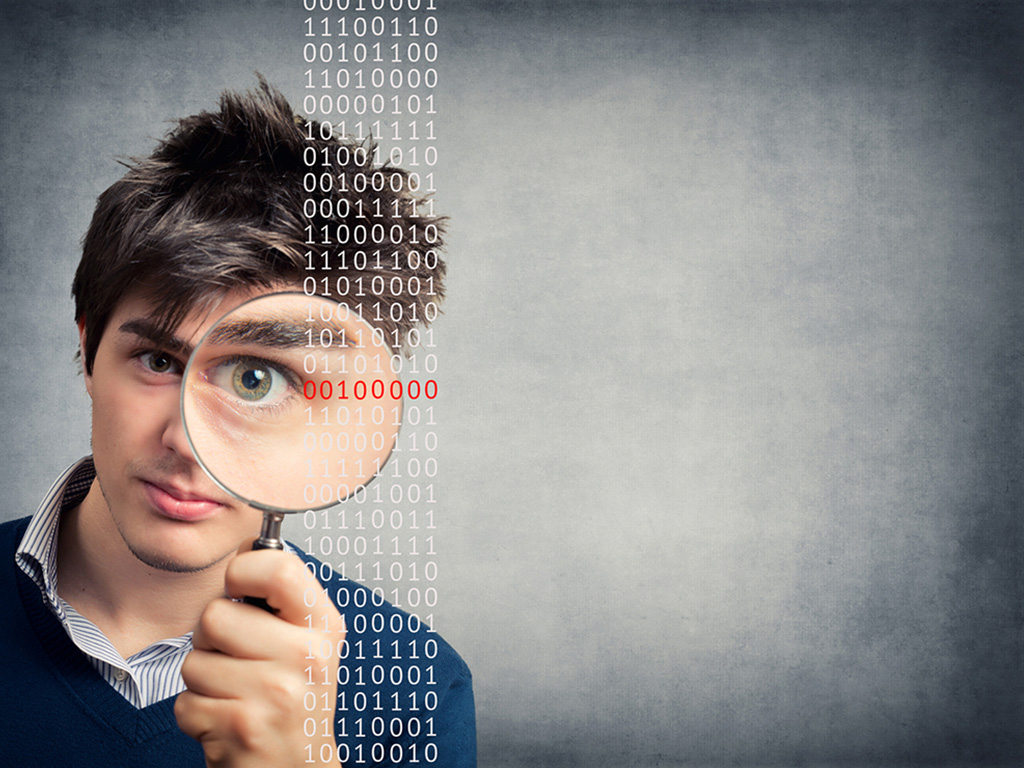 Benim Durumum Ne Acaba?
Soruları okuyup kendinizi değerlendiriniz. Kendinize yukarıdaki puanlardan uygun olanı veriniz ve verdiğiniz puanı not ediniz. Testin sonunda puanlarınızı toplayınız. Böylece internet ve teknoloji bağımlılığı konusunda durumunuzu belirlemiş olacaksınız.
[Speaker Notes: Ayrıca bakınız: Teknolojiye Bağımlı Yaşamamak İçin adlı Yeşilay tarafından hazırlanmış kitapçık, s. 22-25.]
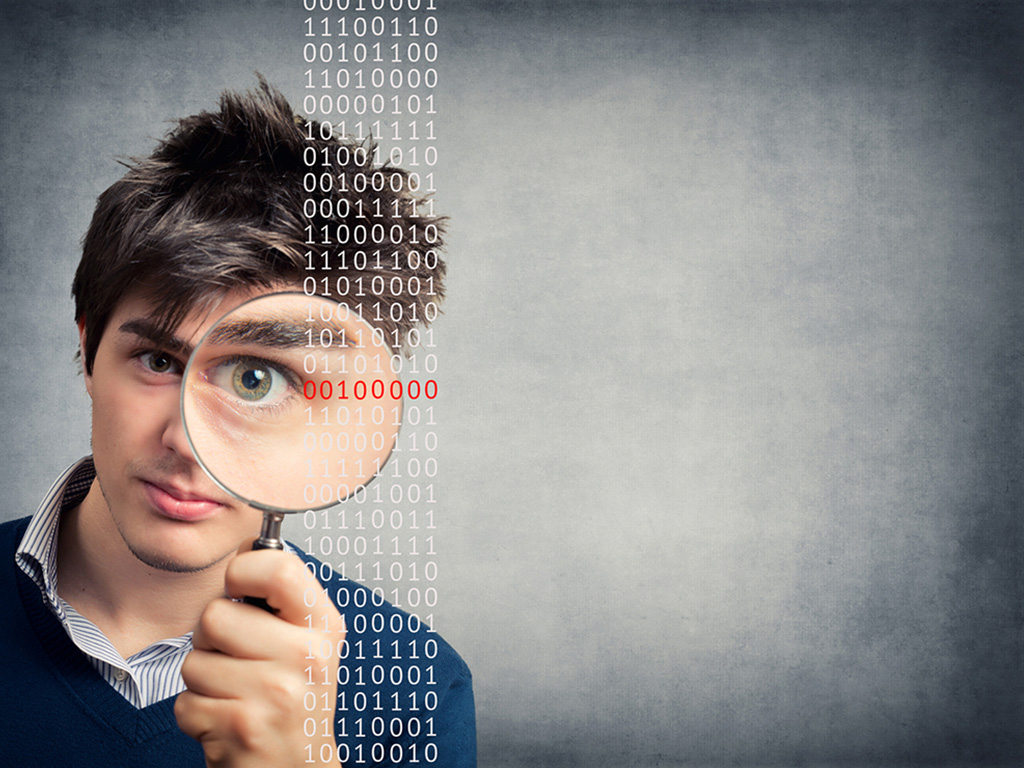 Benim Durumum Ne Acaba?
Soruları okuyup kendinizi değerlendiriniz. Kendinize yukarıdaki puanlardan uygun olanı veriniz ve verdiğiniz puanı not ediniz. Testin sonunda puanlarınızı toplayınız. Böylece internet ve teknoloji bağımlılığı konusunda durumunuzu belirlemiş olacaksınız.
[Speaker Notes: Ayrıca bakınız: Teknolojiye Bağımlı Yaşamamak İçin adlı Yeşilay tarafından hazırlanmış kitapçık, s. 22-25.]
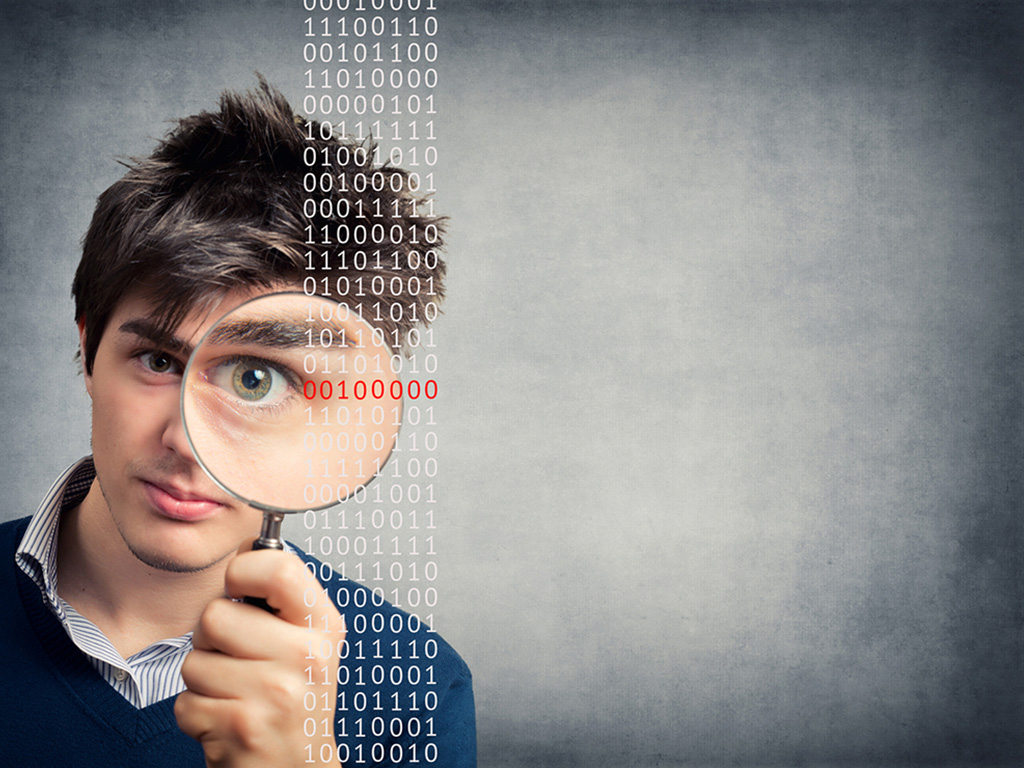 Benim Durumum Ne Acaba?
Soruları okuyup kendinizi değerlendiriniz. Kendinize yukarıdaki puanlardan uygun olanı veriniz ve verdiğiniz puanı not ediniz. Testin sonunda puanlarınızı toplayınız. Böylece internet ve teknoloji bağımlılığı konusunda durumunuzu belirlemiş olacaksınız.
[Speaker Notes: Ayrıca bakınız: Teknolojiye Bağımlı Yaşamamak İçin adlı Yeşilay tarafından hazırlanmış kitapçık, s. 22-25.]
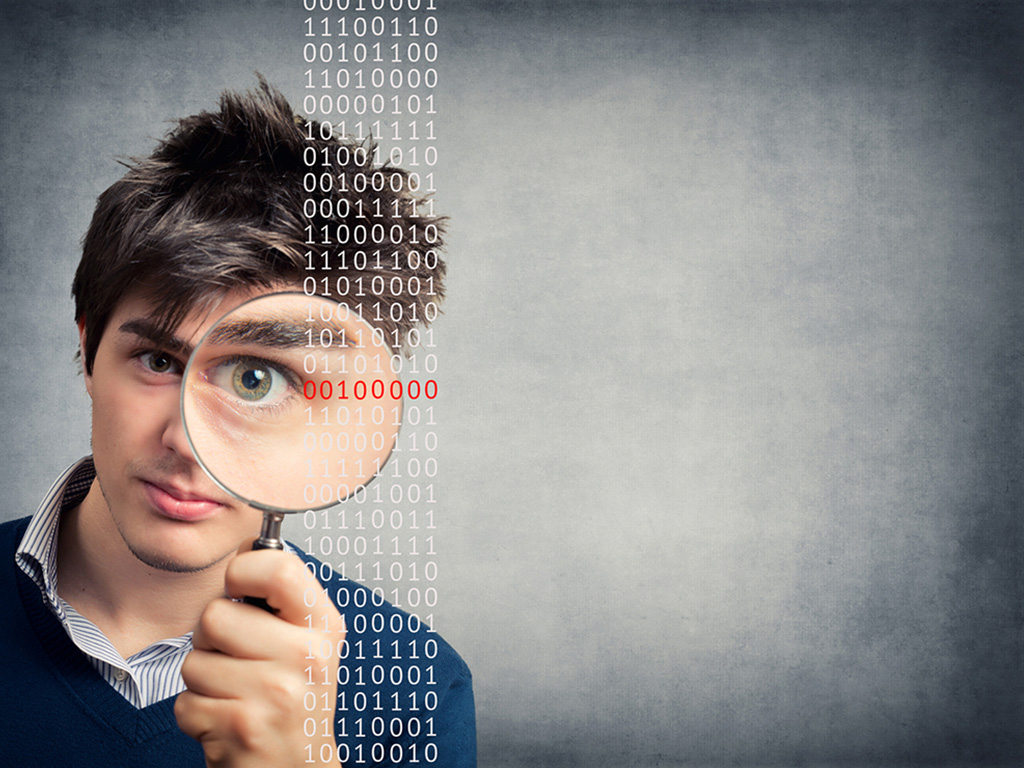 Benim Durumum Ne Acaba?
Soruları okuyup kendinizi değerlendiriniz. Kendinize yukarıdaki puanlardan uygun olanı veriniz ve verdiğiniz puanı not ediniz. Testin sonunda puanlarınızı toplayınız. Böylece internet ve teknoloji bağımlılığı konusunda durumunuzu belirlemiş olacaksınız.
[Speaker Notes: Ayrıca bakınız: Teknolojiye Bağımlı Yaşamamak İçin adlı Yeşilay tarafından hazırlanmış kitapçık, s. 22-25.]
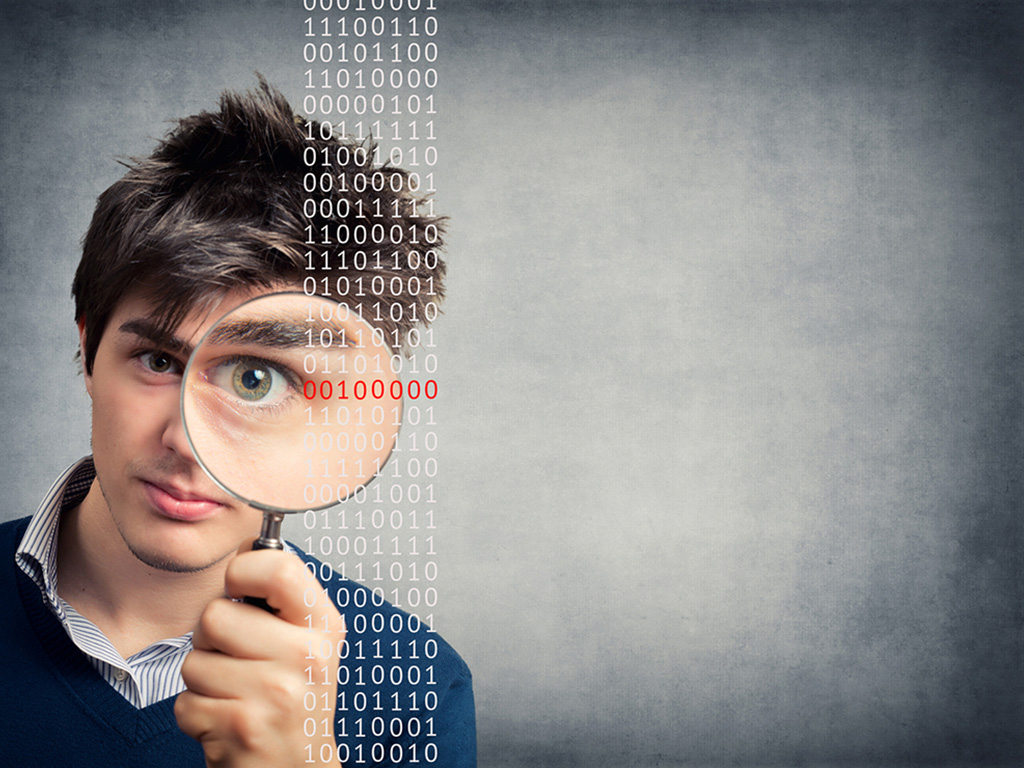 Benim Durumum Ne Acaba?
Soruları okuyup kendinizi değerlendiriniz. Kendinize yukarıdaki puanlardan uygun olanı veriniz ve verdiğiniz puanı not ediniz. Testin sonunda puanlarınızı toplayınız. Böylece internet ve teknoloji bağımlılığı konusunda durumunuzu belirlemiş olacaksınız.
[Speaker Notes: Ayrıca bakınız: Teknolojiye Bağımlı Yaşamamak İçin adlı Yeşilay tarafından hazırlanmış kitapçık, s. 22-25.]
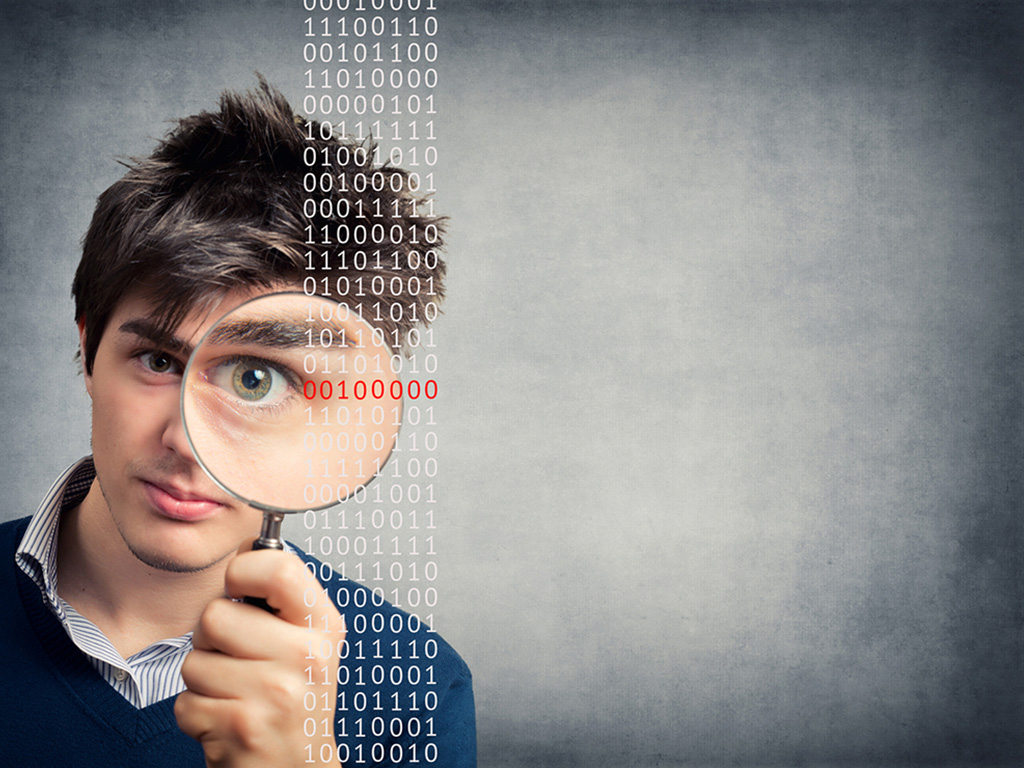 Benim Durumum Ne Acaba?
Soruları okuyup kendinizi değerlendiriniz. Kendinize yukarıdaki puanlardan uygun olanı veriniz ve verdiğiniz puanı not ediniz. Testin sonunda puanlarınızı toplayınız. Böylece internet ve teknoloji bağımlılığı konusunda durumunuzu belirlemiş olacaksınız.
[Speaker Notes: Ayrıca bakınız: Teknolojiye Bağımlı Yaşamamak İçin adlı Yeşilay tarafından hazırlanmış kitapçık, s. 22-25.]
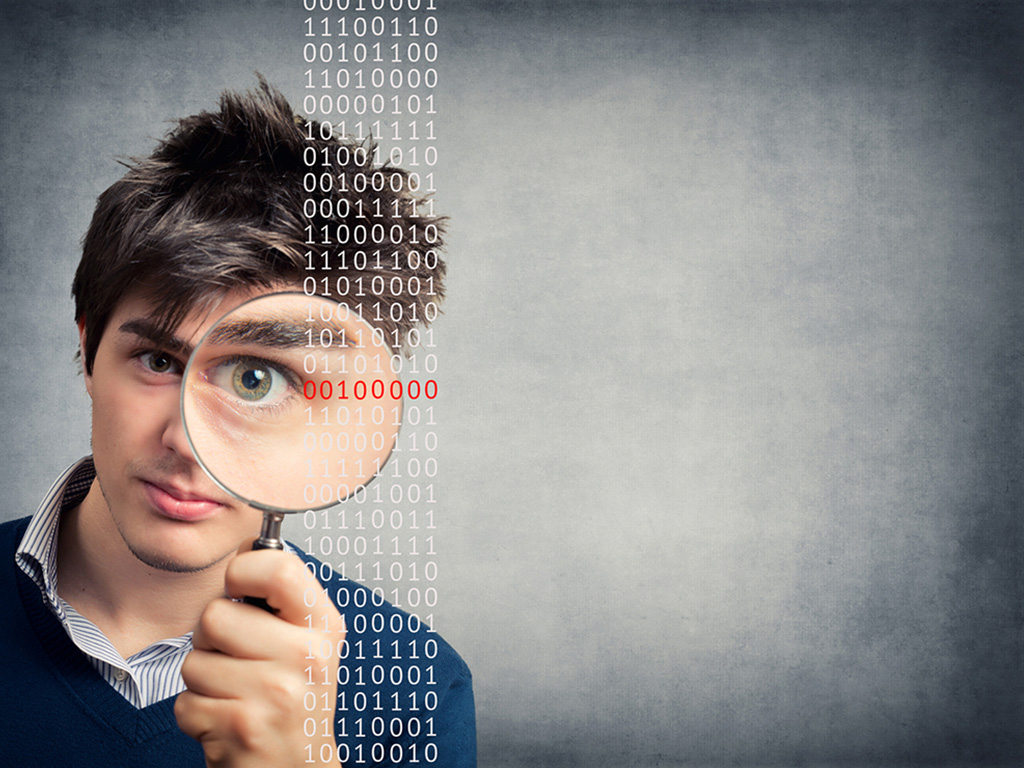 Benim Durumum Ne Acaba?
Soruları okuyup kendinizi değerlendiriniz. Kendinize yukarıdaki puanlardan uygun olanı veriniz ve verdiğiniz puanı not ediniz. Testin sonunda puanlarınızı toplayınız. Böylece internet ve teknoloji bağımlılığı konusunda durumunuzu belirlemiş olacaksınız.
[Speaker Notes: Ayrıca bakınız: Teknolojiye Bağımlı Yaşamamak İçin adlı Yeşilay tarafından hazırlanmış kitapçık, s. 22-25.]
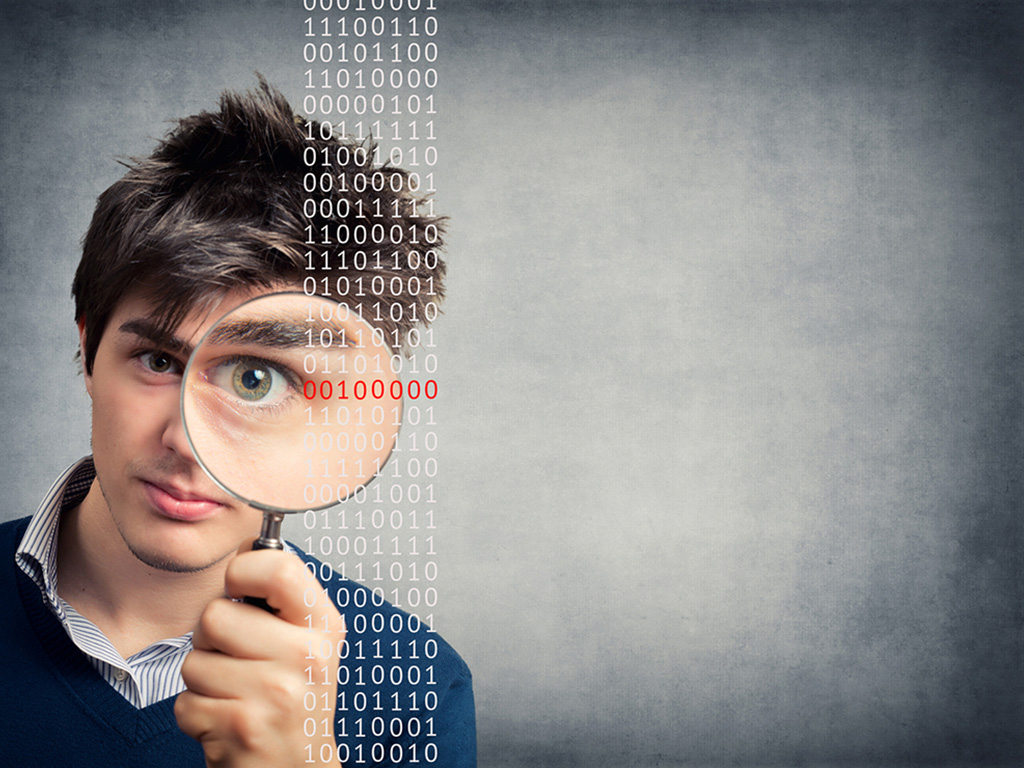 Benim Durumum Ne Acaba?
Soruları okuyup kendinizi değerlendiriniz. Kendinize yukarıdaki puanlardan uygun olanı veriniz ve verdiğiniz puanı not ediniz. Testin sonunda puanlarınızı toplayınız. Böylece internet ve teknoloji bağımlılığı konusunda durumunuzu belirlemiş olacaksınız.
[Speaker Notes: Ayrıca bakınız: Teknolojiye Bağımlı Yaşamamak İçin adlı Yeşilay tarafından hazırlanmış kitapçık, s. 22-25.]
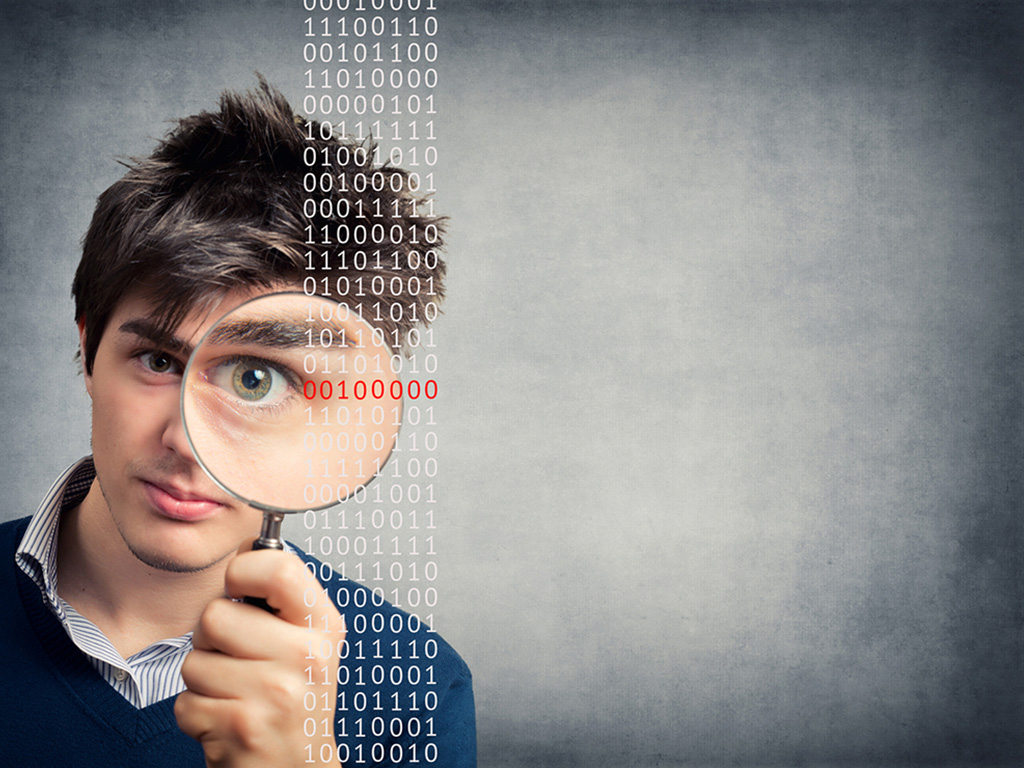 Benim Durumum Ne Acaba?
Soruları okuyup kendinizi değerlendiriniz. Kendinize yukarıdaki puanlardan uygun olanı veriniz ve verdiğiniz puanı not ediniz. Testin sonunda puanlarınızı toplayınız. Böylece internet ve teknoloji bağımlılığı konusunda durumunuzu belirlemiş olacaksınız.
[Speaker Notes: Ayrıca bakınız: Teknolojiye Bağımlı Yaşamamak İçin adlı Yeşilay tarafından hazırlanmış kitapçık, s. 22-25.]
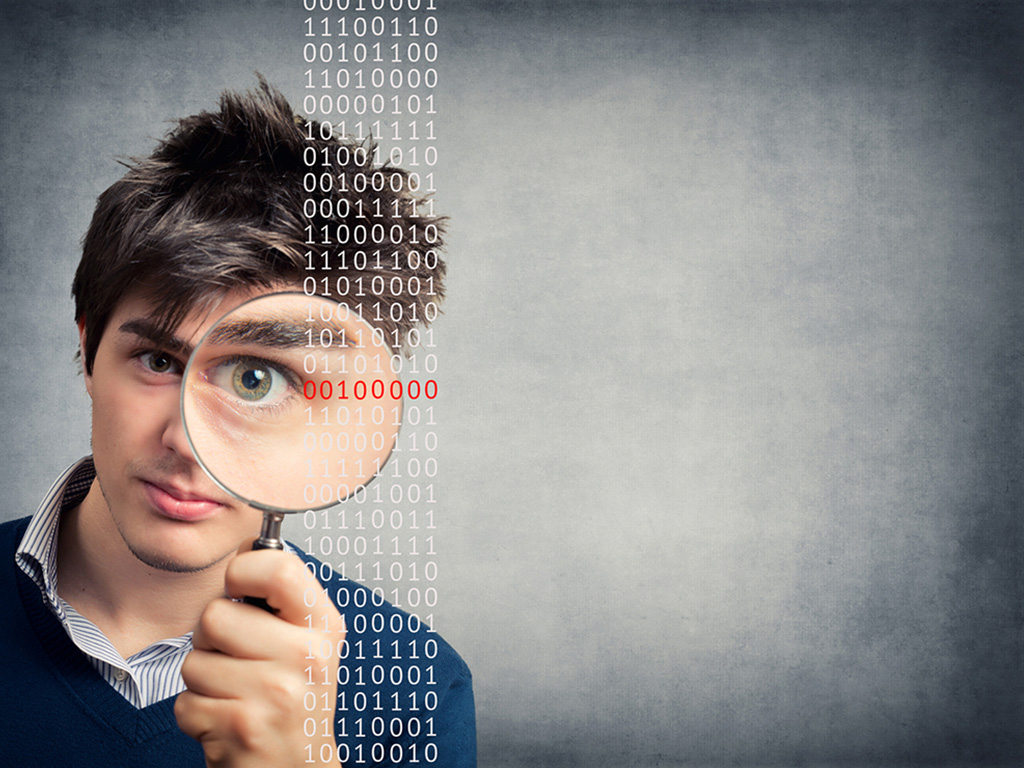 Benim Durumum Ne Acaba?
Soruları okuyup kendinizi değerlendiriniz. Kendinize yukarıdaki puanlardan uygun olanı veriniz ve verdiğiniz puanı not ediniz. Testin sonunda puanlarınızı toplayınız. Böylece internet ve teknoloji bağımlılığı konusunda durumunuzu belirlemiş olacaksınız.
[Speaker Notes: Ayrıca bakınız: Teknolojiye Bağımlı Yaşamamak İçin adlı Yeşilay tarafından hazırlanmış kitapçık, s. 22-25.]
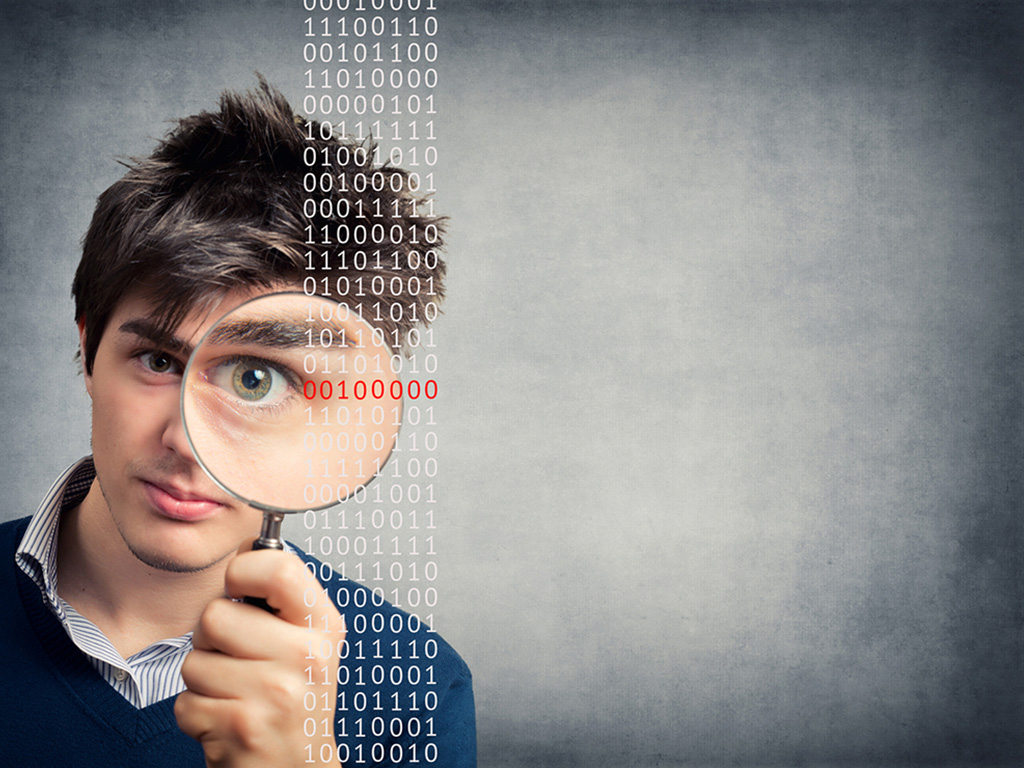 Benim Durumum Ne Acaba?
İşte Sonuç!
[Speaker Notes: Ayrıca bakınız: Teknolojiye Bağımlı Yaşamamak İçin adlı Yeşilay tarafından hazırlanmış kitapçık, s. 22-25.]
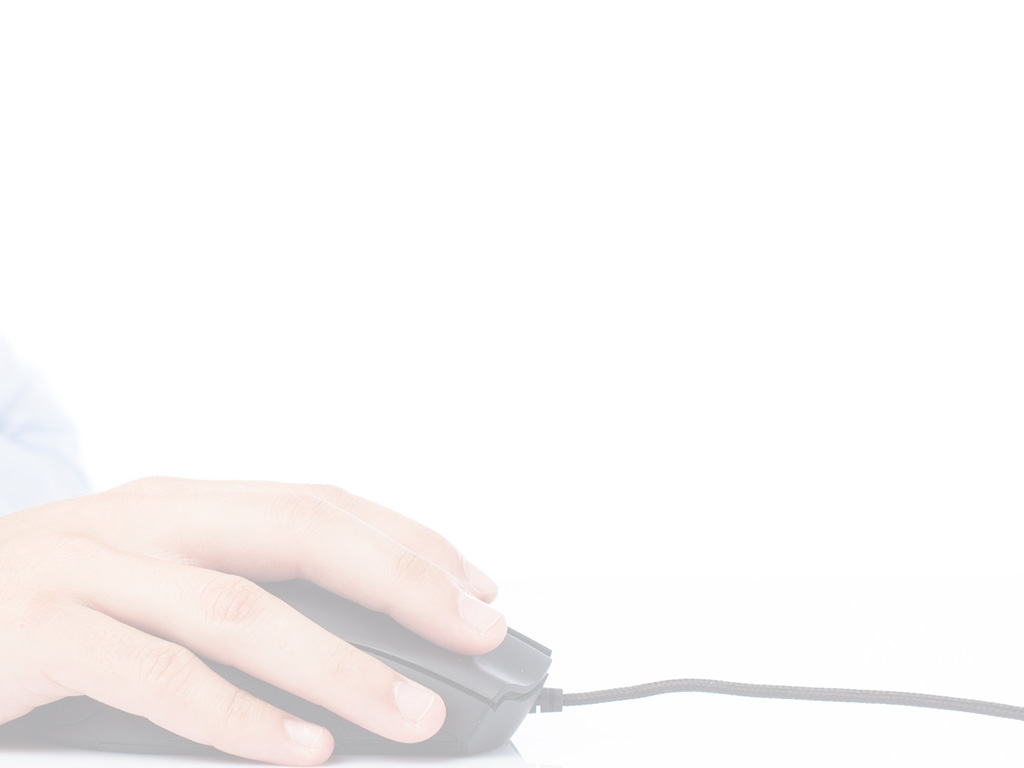 Teknoloji bağımlısıysanız veya bundan şüphe duyuyorsanız kontrolü elinize almak ve bağımlılıktan sıyrılmak için ne yapmalısınız?
Alışkanlıklarınızla Oynayın!
Alışkın olduğunuz teknoloji kullanma zamanını ve mekânını tam zıt saatlere ve mekânlara kaydırabilirsiniz.

Dış Durdurucu Kullanın!
Makul süreyle teknoloji kullanımlarınızın hemen ardına yapılması zorunlu bir iş planlayabilirsiniz.

Kendinize Hedefler Koyun!
Teknoloji kullanımınıza makul bir zaman sınırlaması koyabilir ve bu süreyi yavaş yavaş azaltabilirsiniz.
(1/4)
[Speaker Notes: Ayrıca bakınız: Teknolojiye Bağımlı Yaşamamak İçin adlı Yeşilay tarafından hazırlanmış kitapçık, s. 26-29.]
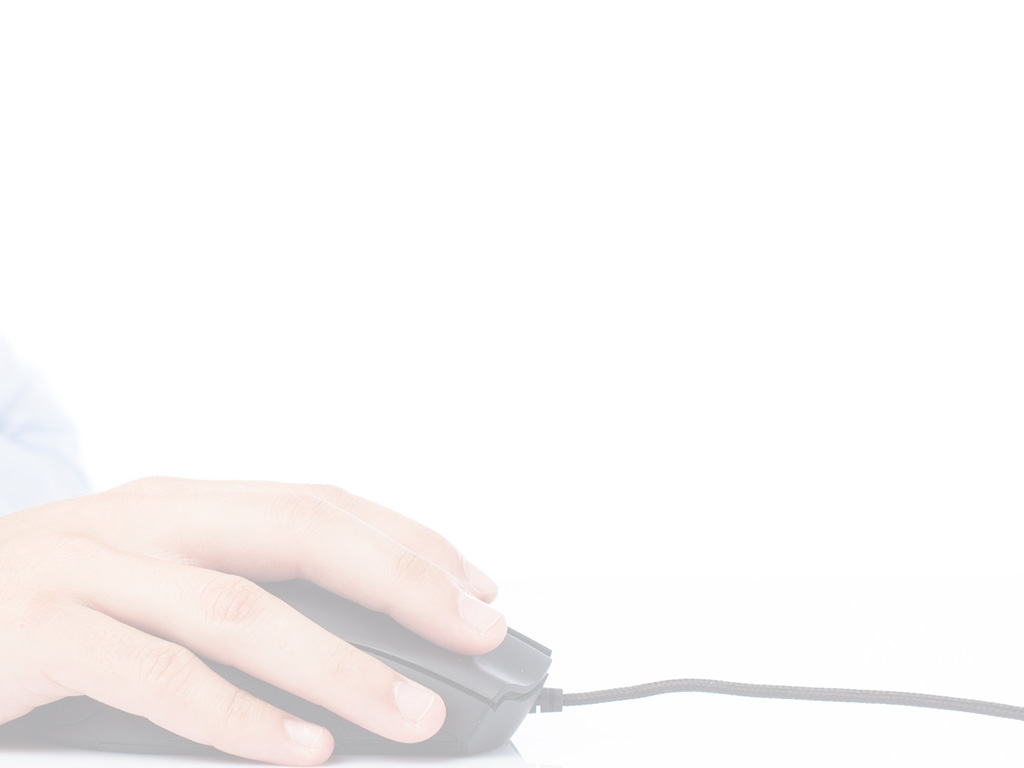 Teknoloji bağımlısıysanız veya bundan şüphe duyuyorsanız kontrolü elinize almak ve bağımlılıktan sıyrılmak için ne yapmalısınız?
Çok Kullandığınız İşlevlerden Uzak Durun!
Sık kullandığınız teknoloji ürününün işlevinden olabildiğince uzaklaşıp alternatiflerine yönelebilir, örneğin e-postayı çok kullanıyorsanız klasik mektuplara başvurabilirsiniz.

Hatırlatıcı Kartlar Kullanın!
Teknolojinin bağımlı kullanımının neler kaybettireceğini hatırlatıcı kartları evinizin uygun yerlerine asabilirsiniz.

Ölmeden Önce Yapmak İstediklerinizi Listeleyin!
Hep yapmak isteyip yapmaya bir türlü vakit bulamadığınız faaliyetleri teker teker yazıp sırayla yapmaya başlayabilirsiniz.
(2/4)
[Speaker Notes: Ayrıca bakınız: Teknolojiye Bağımlı Yaşamamak İçin adlı Yeşilay tarafından hazırlanmış kitapçık, s. 26-29.]
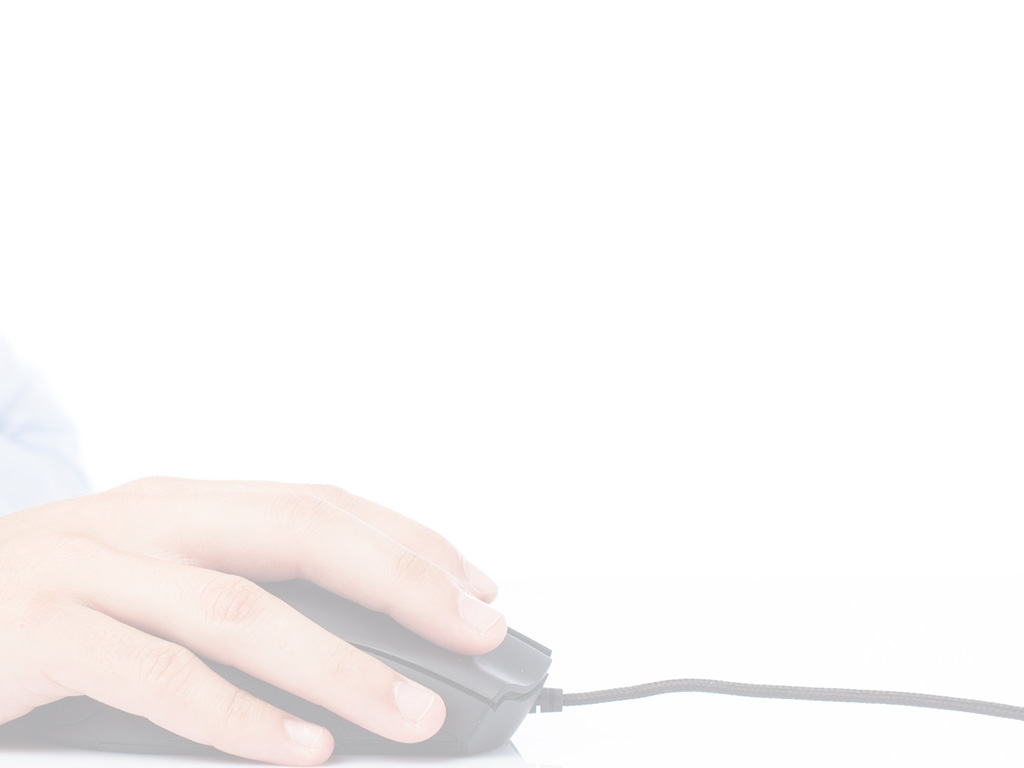 Teknoloji bağımlısıysanız veya bundan şüphe duyuyorsanız kontrolü elinize almak ve bağımlılıktan sıyrılmak için ne yapmalısınız?
Aile Terapisine Başvurun!
Sağlıklı aile ilişkilerinin bağımlılığın tedavisinde çok önemli bir husus olduğunu dikkate alabilirsiniz.

Bağımlısı Olduğunuz Teknolojik Cihazı Ailece Kullanın!
Evde birden fazla sayıda olan bağımlılık konusu cihazları azaltıp tek bir cihazı, ortak kullanım alanında evin diğer üyeleriyle paylaşarak kullanabilirsiniz.

Spor Yapın!
Spor yapmak vücutta biriken enerjiyi sağlıklı bir şekilde boşaltmayı sağlayacağından bağımlılığın tedavi sürecini kolaylaştırabilecektir.
(3/4)
[Speaker Notes: Ayrıca bakınız: Teknolojiye Bağımlı Yaşamamak İçin adlı Yeşilay tarafından hazırlanmış kitapçık, s. 26-29.]
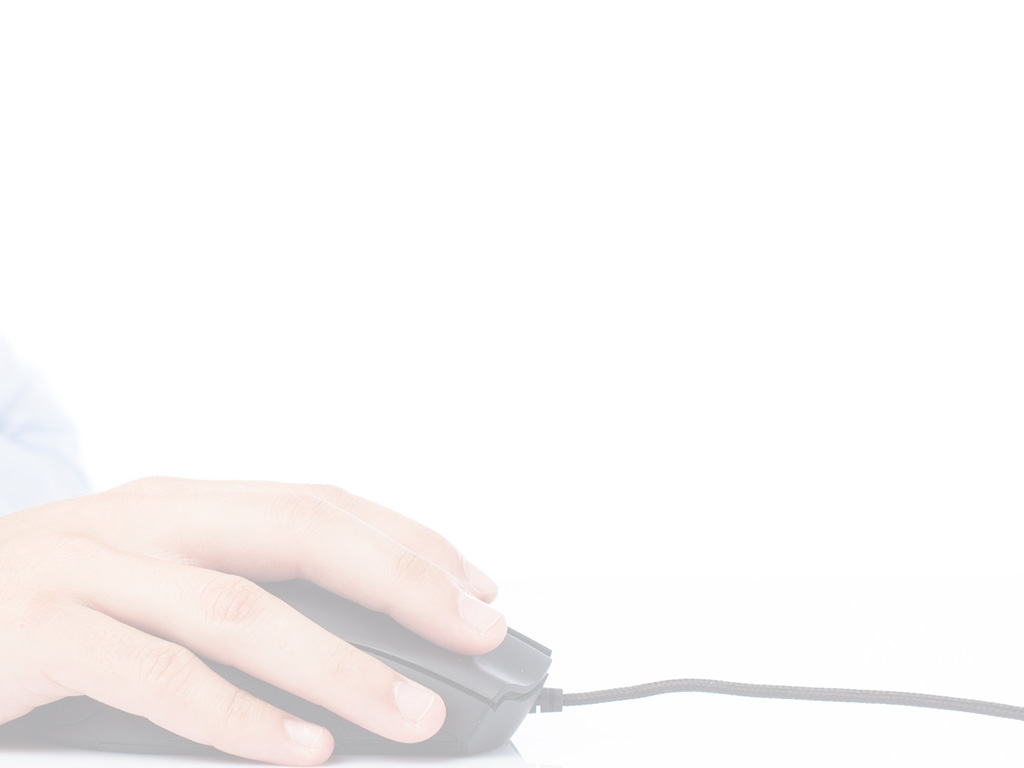 Teknoloji bağımlısıysanız veya bundan şüphe duyuyorsanız kontrolü elinize almak ve bağımlılıktan sıyrılmak için ne yapmalısınız?
Yardım ve Destek İsteyin!
Aile üyelerinden ve yakın arkadaşlardan yardım istemek hem sürekli destek mekanizması bulabilmenizi hem de tedavi sürecini devam ettirebilmenizi sağlayacaktır.

Düşüncelerinizi Kontrol Edin!
Teknoloji bağımlılığına sebep olan ya da teknoloji bağımlılığını arttıran otomatik düşüncelerinizi ve şartlanmışlıklarınızı gözden geçirebilirsiniz.

Yeni yeni sosyal becerilerin kazanılması teknoloji bağımlılığının tedavisinde oldukça faydalı olabilmektedir.
Sosyal Beceriler Edinin!
(4/4)
[Speaker Notes: Ayrıca bakınız: Teknolojiye Bağımlı Yaşamamak İçin adlı Yeşilay tarafından hazırlanmış kitapçık, s. 26-29.]
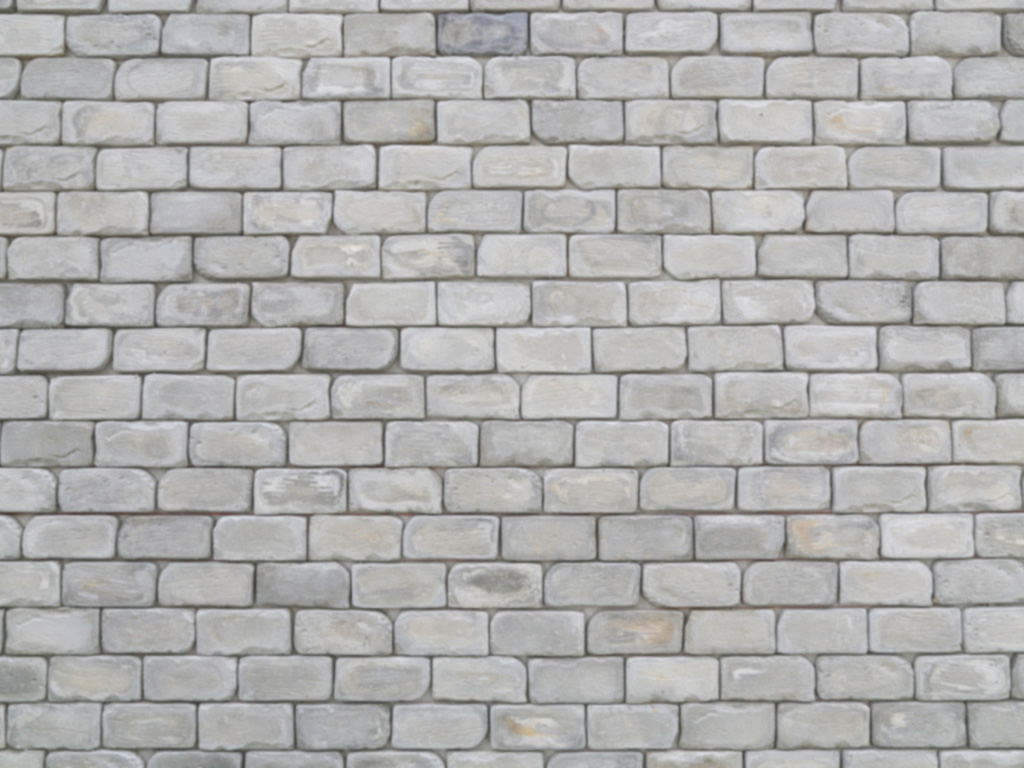 Duvar Yazıları
Teknoloji bağımlılığına dikkat çeken, bağımlılıktan kurtarmaya davet eden duvar yazıları ve sloganlar geliştirmeye ne dersiniz? İşte size birkaç örnek! Haydi, hep birlikte…
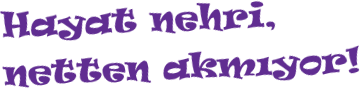 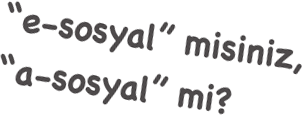 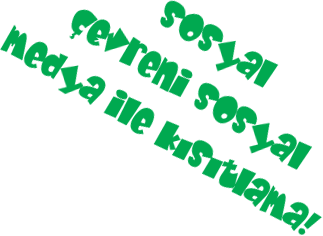 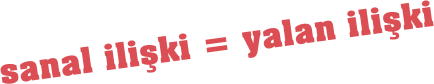 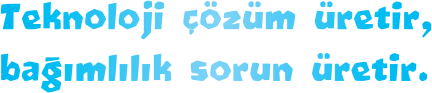 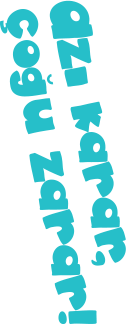 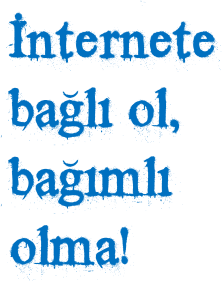 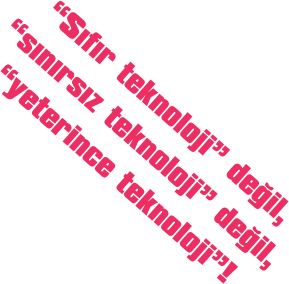 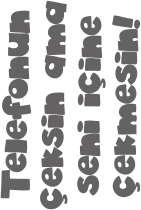 [Speaker Notes: Ayrıca bakınız: Teknolojiye Bağımlı Yaşamamak İçin adlı Yeşilay tarafından hazırlanmış kitapçık, s. 30-31.]
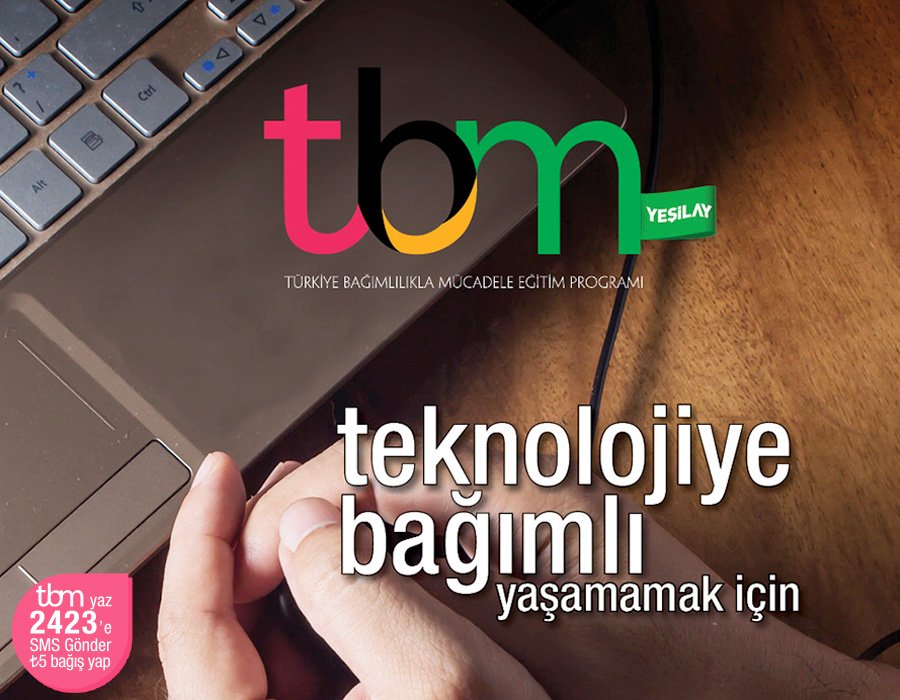 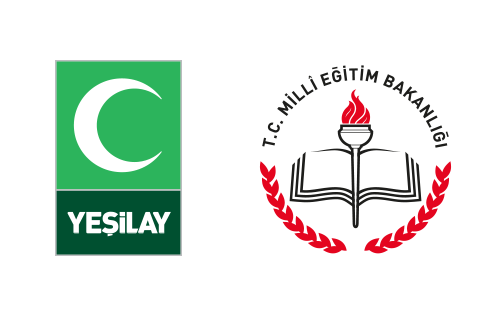 [Speaker Notes: Bu sunu Yeşilay tarafından lise çağı öğrencilerine ve çocuklara yönelik hazırlanmış aşağıdaki kitapçıktan yararlanılarak oluşturulmuştur:
Teknolojiye Bağımlı Yaşamamak İçin, Mehmet Dinç, 2014, İstanbul, Yeşilay TBM Alan Kitaplığı Dizisi No: 4.]
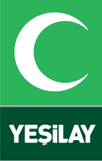 Fotoğraflar ve Grafik Çalışmaları
© ArtFamily, © Friax74, © Olga Iermolaieva, © WavebreakmediaMicro, © stillkost, © asierromero, 
© atikom, © icsnaps, © peerayot, © kentoh – Fotolia.com
[Speaker Notes: Bu sunu Yeşilay tarafından lise çağı öğrencilerine ve çocuklara yönelik hazırlanmış aşağıdaki kitapçıktan yararlanılarak oluşturulmuştur:
Teknolojiye Bağımlı Yaşamamak İçin, Mehmet Dinç, 2014, İstanbul, Yeşilay TBM Alan Kitaplığı Dizisi No: 4.]